Федеральное государственное бюджетное учреждение высшего образования Башкирский государственный медицинский университет Министерства здравоохранения РФ
Специализированное лечебное питание
Проф. Дружинина Н.А
Кафедра педиатрии ИДПО БГМУ
Что такое специализированное питание
Специализированное питание необходимо, когда пациент не может, не хочет или не должен принимать пищу привычным образом. 
Также его назначают, когда у пациента имеется выраженный дефицит питательных веществ.
Специализированное питание не похоже на обычную еду, которой питаются здоровые люди. По форме это могут быть готовые к употреблению смеси, гели, растворы, сухие смеси.
Такое разнообразие форм питания обусловлено ограничениями в физическом состоянии пациентов. Например, многие пациенты, перенёсшие инсульт, имеют сложности с глотанием. Такое нарушение называется дисфагия.
У онкологических пациентов при проведении противоопухолевого лечения часто возникает отвращение к пище, тошнота, рвота, нарушение восприятия вкусов и запахов, быстрое насыщение. Из-за этого они могут отказываться от еды. При этом их потребность в белке в два раза выше, чем у здорового человека. Если у такого пациента развивается тяжёлая недостаточность питания, то ему могут назначить специализированное питание.
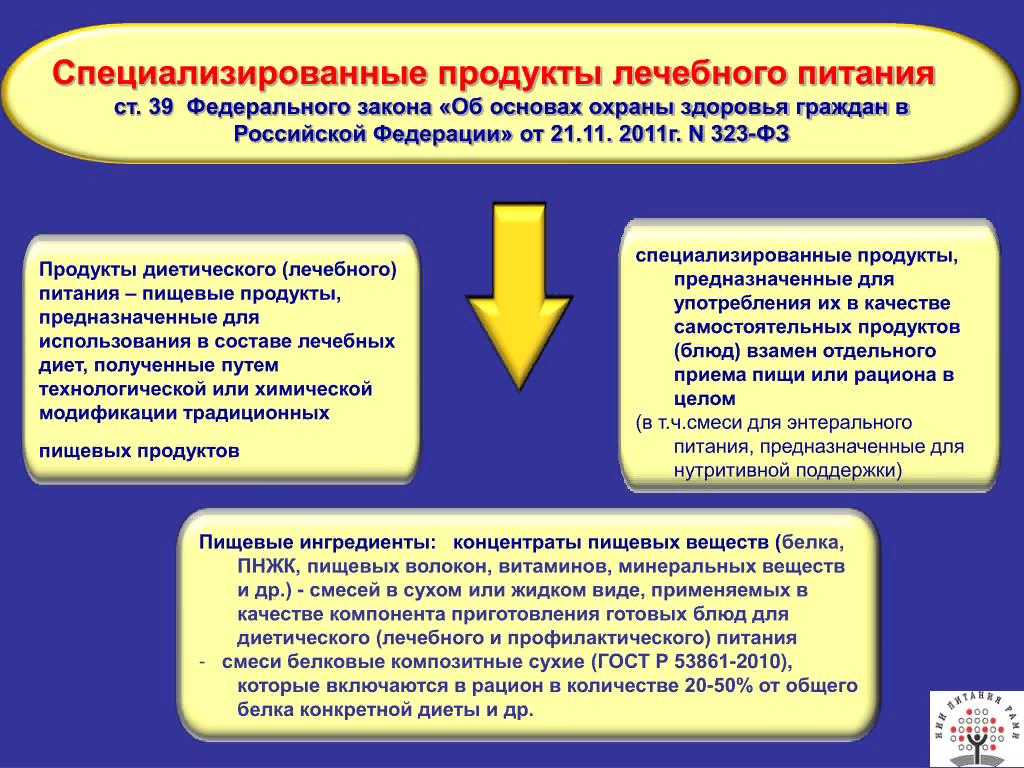 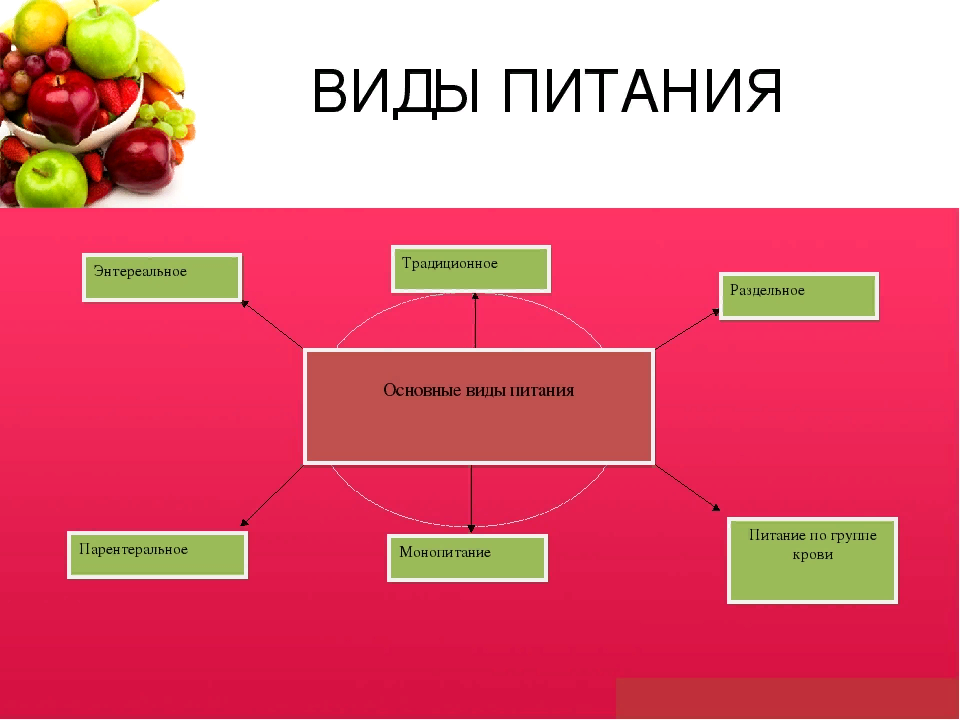 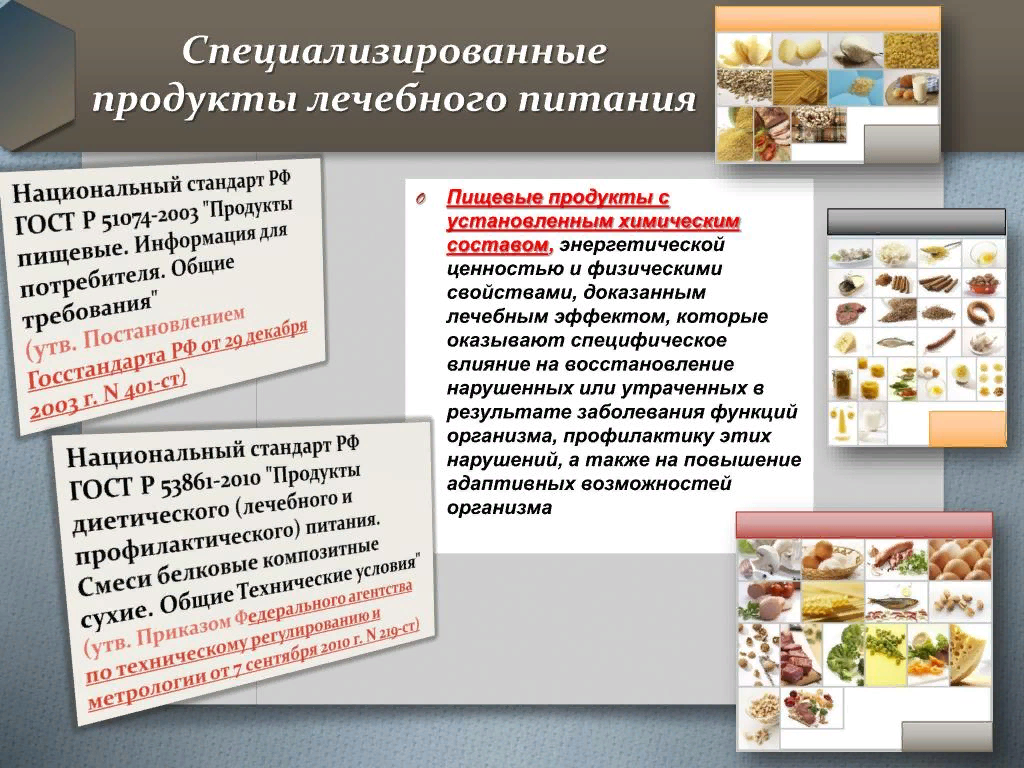 Специализированное питание включает в себя различные продукты
 разработаны для конкретных групп людей или для решения определенных пищевых проблем. 
Вот несколько основных видов специализированного питания:
Диетическое питание: предназначено для людей, которые страдают различными заболеваниями или имеют особые потребности в связи с состоянием здоровья. Например, диетическое питание может быть назначено для людей, которые имеют проблемы с пищеварением, аллергиями или диабетом.
Вегетарианское питание: исключает продукты животного происхождения и основывается на растительной пище. Этот вид специализированного питания практикуется как по этическим, так и по причинам нарушенного здоровья.
Безглютеновое питание: рекомендуется для людей с целиакией или чувствительностью к глютену.  Глютен – это белок, который содержится в некоторых злаковых культурах, таких как пшеница, ячмень и рожь.
Лактозофобия: специальное питание, которое исключает молочные продукты или содержит низкое содержание лактозы. Лактоза – это молочный сахар, который может вызывать проблемы у людей, страдающих от лактозной непереносимости.
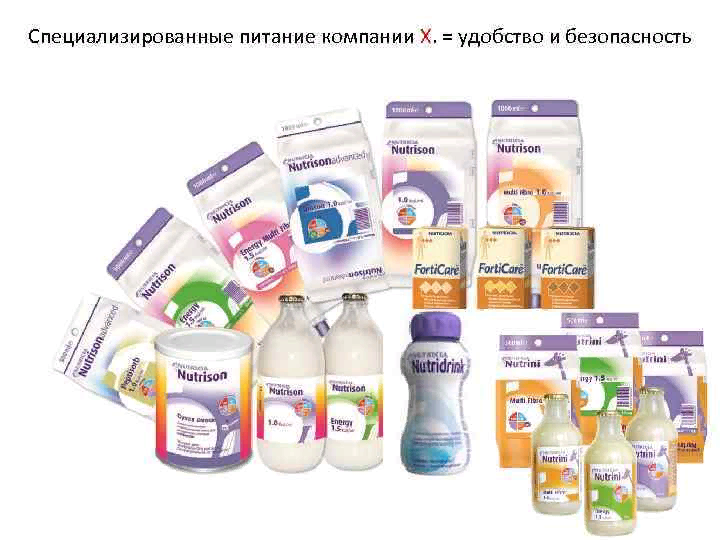 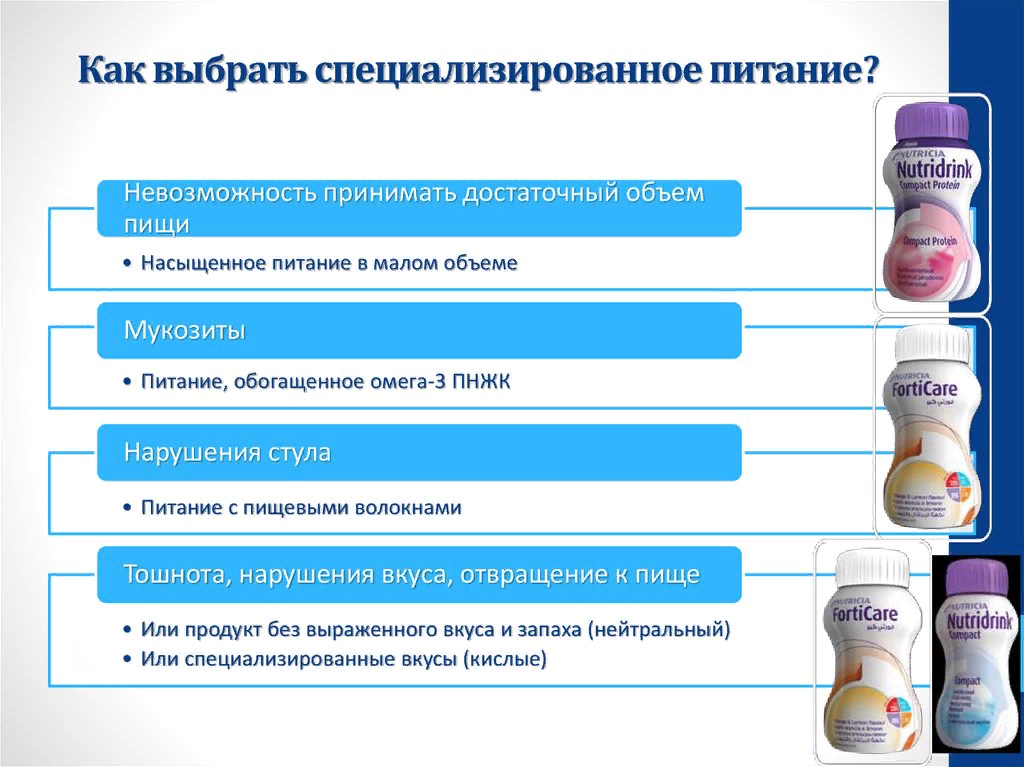 ПАРЕНТЕРАЛЬНОЕ ПИТАНИЕ (ПП)
Под ПП понимают введение пищевых веществ внутривенным путем, минуя процессы пищеварения в ЖКТ.
Отсутствие возможности осуществления ЭП обусловливает необходимость назначения ПП. 
Его преимуществом является возможность избирательного обеспечения организма необходимыми нутриентами, восполнения белково-энергетических дефицитов, даже при наличии органических или функциональных нарушений деятельности ЖКТ.
для ПП используют легкоусвояемые ингредиенты в том виде и в тех пропорциях, в каких они поступают в кровь в результате естественного пищеварения. 
Полное внутривенное питание позволяет скорригировать  гиперметаболическую реакцию организма на стресс,  полностью устранить или значительно сократить проявления БЭН, обусловленные травмой, хирургическим вмешательством или заболеванием
Показания к проведению ПП
*Критические состояния, сопровождающиеся выраженным гиперкатаболизмом (сепсис, политравма, черепно-мозговая травма, перитонит, ожоги, обширные гнойные раны, длительная ИВЛ, полиорганная недостаточность); 
*предоперационная подготовка больных с целью улучшения результатов хирургического вмешательства при расстройствах пищеварения, нарушениях усвоения пищи, стриктуре пищевода, при желудочно-кишечных стенозах; 
*в послеоперационном периоде у больных, которые по ряду причин не могут принимать пищу (кишечная непроходимость, стома, панкреонекроз, оперативные вмешательства на ЖКТ, сердце сосудах, легких и т.д.); 
*воспалительные заболевания кишечника (болезнь Крона, неспецифический язвенный колит, илеус), кишечные свищи, несостоятельность анастомозов, язвенная болезнь желудка и двенадцатиперстной кишки, различные формы колита, синдром мальабсорбции; 
*инфекционные болезни; заболевания печени и почек, в том числе острая печеночная и почечная недостаточность; 
*онкологические заболевания, химиолучевая терапия; 
*челюстно-лицевая хирургия; трансплантация органов; психические заболевания, сопровождающиеся анорексией и кахексией.

,
парентеральный путь введения нутриентов не физиологичен, так как исключены пищеварительно-транспортные процессы и нутриенты вводят непосредственно в кровь.!
Назначение полного ПП должно быть строго показанным, когда функциональное состояние ЖКТ существенно нарушено и объективно доказана невозможность энтерального введения необходимых нутриентов. 
 Либо энтеральное введение последних не обеспечивает энергетические и пластические потребности. 
ПП назначается в течение 24-48 ч всем пациентам в случаях, когда нельзя осуществить ЭП или невозможно проведение адекватного естественного питания в течение 3 дней (ESPEN, 2009).
Противопоказания к проведению ПП: 
*состояние ЖКТ позволяет обеспечить адекватное ЭП; 
*рефрактерный шоковый синдром: уровень сывороточного лактата >3-4 ммоль/л; гипоксия - pO2 <50 мм рт.ст.; ацидоз - pH <7,2; pCO2 >80 мм рт.ст.; 
**риск осложнений превышает пользу проведения ПП;
** гипергидратация (исключение - безбелковые отеки).

К относительным противопоказаниям следует отнести: 
непереносимость отдельных ингредиентов ПП (включая аллергию) или случаи, когда применение каких-либо его составляющих нежелательно при определенных видах патологии.
Препараты парентерального питания

Весь набор нутриентов, необходимых для реализации полного ПП, можно представить двумя группами: 
*пластический материал для синтеза белка (растворы АК) и источники энергии (углеводы, липиды). 
*Вода, электролиты, а также витамины и микроэлементы относят к разряду незаменимых веществ.
Растворы кристаллических АК - основной источник азота, пластического материала для синтеза белка. 
Адекватность АК смесей (биологическую ценность) оценивают по наличию и соотношению в их составе заменимых и незаменимых АК, количеству азота. Оптимальными считают те синтетические АК смеси, которые содержат незаменимые и заменимые L-АК в тех же пропорциях, в каких они находятся в яичном белке. 
Значение БЦ выражается в процентах относительно состава цельного яичного белка (100%). При естественном пищеварении концентрация свободных АК в организме практически постоянна и ее изменения колеблются в довольно узких пределах. Включение всех 20 АК (8 незаменимых и 12 заменимых) обеспечивает поддержание гомеостаза в крови уже во время введения препарата, снимает дополнительную нагрузку на организм в виде необходимости синтезировать заменимые АК в условиях стресса, исключает снижение скорости синтеза белка из-за недостатка той или иной АК.
Основным требованием, предъявляемым к современным растворам АК
 является обязательное содержание: 
*8 незаменимых АК (изолейцин, лейцин, валин, лизин, метионин, фенилаланин, треонин, триптофан) - не менее 30% от общего содержания АК; 6 АК (аланин, глицин, серин, пролин, глютаминовая и аспарагиновая кислоты), синтезируемых в организме из углеводов; 
*4 условно-заменимых АК (аргинин, гистидин, тирозин и цистеин), которые синтезируются в организме в недостаточном количестве. 
В настоящее время некоторые авторы к условно-незаменимым АК причисляют аргинин и гистидин, так как в их отсутствии процессы синтеза белка значительно снижены.

*К основным показателям растворов АК относят их содержание не менее 5%, в том числе 30% незаменимых, при соотношении незаменимые/заменимые - ближе к 1 лейцин/изолейцин (LEU/ILE) - около 1,6; 
*соотношении незаменимых АК и общего азота (Е/Т) - около 3 при проведении ПП у тяжелых больных и 1,4-1,8 - при нутритивной недостаточности легкой степени. 
Растворы АК, применяемые для ПП, подразделяют на стандартные и специальные. Специальные растворы представлены тремя видами для больных: с острой и хронической почечной недостаточностью; с различными заболеваниями печени и печеночной энцефалопатией; для ПП детей. 
В настоящее время существует большое количество стандартных препаратов различной концентрации, сбалансированных по содержанию незаменимых и заменимых АК (табл.)
Примеры составов белков и аминокислот при внутривенном питании

Аминокровин, Аминофузин, Инфузамин, Инфезол, Аминовен, Полиамин, Аминоплазмаль (разные производители), Гидролизина раствор, Аминостерил, Реоглюман, Стерамин-С, Казеина гидролизат, Вамин, Альвезин, Мориамин С-2, Фриамин, Аминосол Нео, препараты Альбумина и пр.
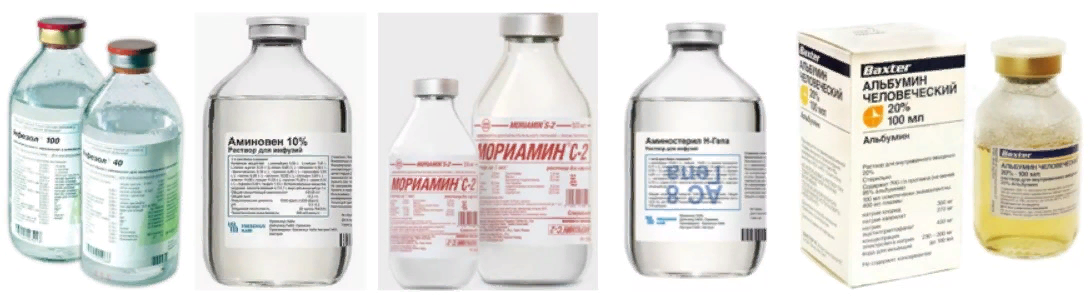 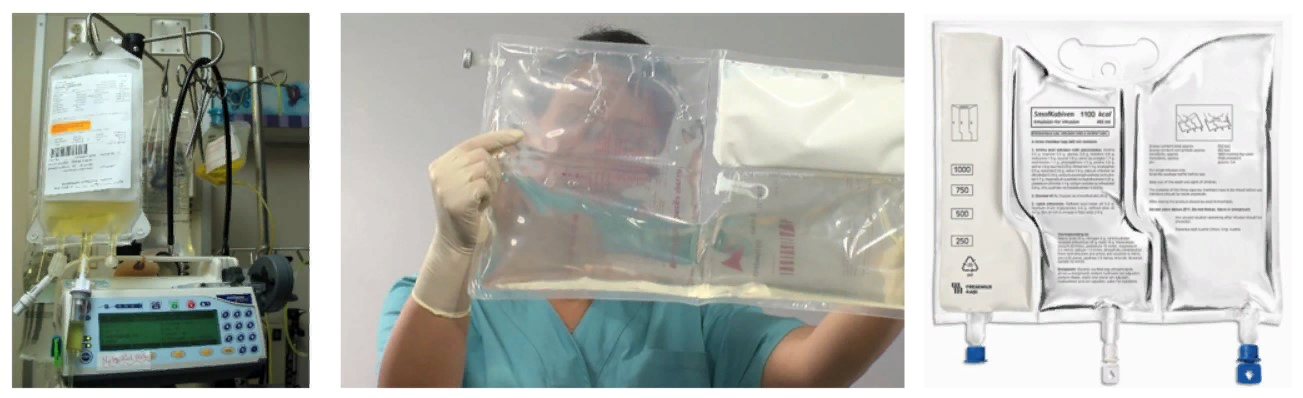 Характеристика стандартных растворов аминокислот
Стандартные растворы содержат от 16 до 19 АК.  Доля незаменимых АК - 34-46%.
 Состав ряда препаратов включает электролиты - натрий, калий, кальций, хлориды, магний. 
Препараты с высокой концентрацией АК (15%) применяют для ПП больных в критических состояниях с выраженным синдромом гиперметаболизма, высокими потребностями в белках (травма, сепсис, ожоги и т.д.) 
или ограничением по объему внутривенных инфузий. 
Учитывая высокую осмолярность (990-1500 мосм/л), 
10-15% растворы АК вводят только в центральные вены.
 5% растворы АК предназначены для проведения ПП в периферические вены, их осмолярность не превышает 900 мосм/л.
Для патогенетически направленного метаболического лечения и ПП были разработаны и широко применяются в клинической практике специальные растворы АК (АК смеси направленного действия). Отличительной особенностью этих растворов является снижение содержания ААК (фенилаланин, тирозин) и метионина с одновременным увеличением аргинина (6-10 г/л) и АРЦ (валин, лейцин, изолейцин) - 43,2 г/л .
Характеристика состава растворов аминокислот для парентерального питания при печеночной недостаточности
В стандартных растворах АК для ПП не содержится L-глутамин - свободная АК, присутствующая в организме в наибольшем количестве (514-568 мкмоль/л).
 При введении свободного глутамина обнаружено два отрицательных свойства –
   * нестабильность раствора при тепловой стерилизации, 
очень низкая растворимость, что делает его непригодным для парентерального введения. 
Глутамин участвует во многих метаболических процессах. При состоянии 
При проведении продленной почечной заместительной терапии потери глутамина увеличиваются на 4-7 г/сут. 
Доказано, что глутамин - необходимый субстрат для поддержания структуры и функции кишки при состояниях, когда происходит повреждение слизистой оболочки кишки, ухудшение барьерной функции, увеличение степени транслокации бактерий и токсинов в кровоток.
 Функционирование иммунной системы также зависит от доступности глутамина. Кроме того, глутамин является предшественником одного из мощнейших антиоксидантов - глутатиона. Рекомендации ESPEN (2009): 
при проведении ПП раствор АК необходимо вводить со скоростью, обеспечивающей поступление АК в количестве 1,3-1,5 г/кг в сутки, идеальной МТ в сочетании с введением адекватного количества энергетических субстратов (от 100 до 180 небелковых калорий на 1 г вводимого аминного азота).
Глюкоза в практике ПП - основной источник энергии и углеводов. 
При отсутствии энергетического обеспечения организм использует введенные или эндогенные АК в качестве источника энергии, а не для пластических целей. Усиление процессов глюконеогенеза и истощение запасов свободного гликогена является характерным проявлением нарушения обмена углеводов при стрессе. 
В этих условиях недостаточное поступление глюкозы в еще большей степени усиливает глюконеогенез, который не экономичен и ведет к быстрой потере белка (100 г белка образуют 56 г глюкозы). Кроме того, между обменом углеводов, АК и липидов существует тесная взаимосвязь.
Доля глюкозы в энергоснабжении составляет 50-60%.
 Минимальная суточная норма глюкозы составляет около 2 г/кг. Максимально рекомендованное количество вводимой глюкозы не должно превышать 5-6 г/кг в сутки (ESPEN, 2009). У здорового человека в условиях аэробного гликолиза скорость окисления глюкозы составляет около 3 мг/кг в минуту. 
При развитии критического состояния или сепсиса скорость окисления экзогенно поступившей глюкозы снижается до 1,8-2 мг/кг в минуту.
 Во избежание метаболических осложнений максимальная скорость инфузии глюкозы при проведении продленного ПП не должна превышать 3-5 мг/кг в минуту. Поступление избытка глюкозы в организм приводит к активации процессов липонеогенеза, в том числе развития жировой дистрофии печени.
При травме, ожогах, сепсисе низкое потребление углеводов (100-200 г/сут) имеет небольшое влияние на катаболизм белка и не подавляет глюконеогенез. Максимальное подавление глюконеогенеза происходит при потреблении 600 г глюкозы в сутки.
Инфузии углеводов 200-600 г улучшают азотистый баланс, однако дальнейшее увеличение количества глюкозы не подавляет катаболизм. Обеспечение организма углеводами снижает азотистые потери, а введение до 100 г глюкозы в сутки предупреждает развитие кетоза.
 В связи с этим глюкозу широко используют в практике ПП в качестве источника небелковых калорий в виде 20-30% раствора. 
Возможности 5 и 10% растворов глюкозы ограничены их низкой энергоемкостью и объемом инфузий .
Характеристика растворов глюкозы
Рекомендации по применению не более чем 20-30% растворов глюкозы обусловлены развитием при критических состояниях низкой толерантности к глюкозе в результате блокады выделения инсулина с возникновением выраженной гипергликемии, глюкозурии, гиперосмолярности. 
 Кроме того, применение больших доз глюкозы в высококонцентрированных растворах чревато развитием как клинических, так и метаболических осложнений: 
*изменение респираторного коэффициента; 
*увеличение минутного объема дыхания, 
*длительности ИВЛ; 
*повышение активации липонеогенеза и жировой инфильтрации печени; *гипергликемия с гиперосмолярным синдромом; 
гипогликемия в связи с передозировкой инсулина. 
*Гипергликемия усиливает распад белка и глюконеогенез из АК распадающихся мышц. 
*При этом чем более выражена гипергликемия, тем больше отрицательный азотистый баланс.
Примеры составов с углеводами при внутривенном питании

Глюкоза (разных производителей), Ликадекс ПФ декстрозы моногидрат, Глюкостерил, Инвертный сахар (Инвертоза), Стерофундин Г-5 (калорический), Сорбитол (комбинированные составы, Торрокс, Аргинина+Сорбитол), Ксилитол, Фруктоза, также состав для дополнения парентерального питания – Гексозофосфат, янтарная кислота, могут вводиться с растворами аминокислот.
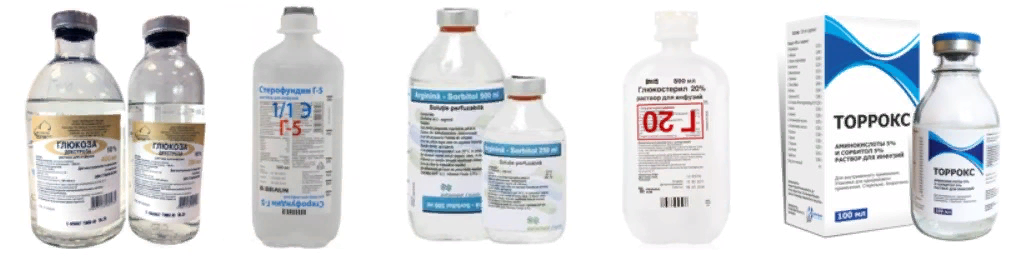 Метаболизм углеводов и жиров кардинальным образом меняется при критических состояниях и сепсисе, когда увеличивается окисление жиров и снижается окисление углеводов, что диктует необходимость снижения количества и темпа вводимой глюкозы и увеличение доли липидов в составе ПП. 
*Существенное значение при проведении ПП с применением высококонцентрированных растворов глюкозы имеет развивающаяся при критических состояниях ИР. 
При этом парентеральное введение растворов глюкозы следует сочетать с введением инсулина, темп инфузии инсулина подбирают индивидуально в соответствии с уровнем гликемии и темпом введения глюкозы. 
Учитывая отрицательное влияние гипергликемии на организм больного в целом и в первую очередь на синтез белка, для безопасного применения растворов глюкозы в ПП необходимо мониторировать концентрацию глюкозы крови не реже 4 раз в сутки; для поддержания нормогликемии использовать инфузию инсулина; 
В среднем в составах, используемых в настоящее время, глюкоза содержится в количестве (от 80 до 275 г) меньшем, чем максимально допустимая суточная доза. Поскольку растворы глюкозы концентрацией 15% и более обладают высокой осмолярностью (15% раствор - 831 мосмоль/л, 20% раствор - 1108 мосмоль/л, 40% раствор - 2216 мосмоль/л), их следует вводить только в центральные вены. 
В соответствии с этим системы «все в одном», предназначенные для введения в центральные вены, нельзя вводить в периферические вены.
Витамины и минералы
Как и для капсулированных, а также любых других форм для перорального применения, витаминные препараты для парентерального питания могут быть водо- и жирорастворимыми. Любое витаминное дополнительное питание внутривенно вводится в виде смесей с другими растворами: жирорастворимые формы соответственно с жировыми эмульсиями, водорастворимые – с глюкозой, аминокислотами. 
Также при заместительном нутритивном питании широко применяются многокомпонентные составы, уже готовые к введению, без необходимости предварительного смешивания:
-ОлиКлиномель
-Нутрифлекс Спешиал (глюкоза с аминокислотами)
-Кабивен (центральный и периферический)
Это комбинированные составы, которые обеспечивают потребности не только в витаминно-минеральном питании, но часто содержат набор необходимых средств нутритивной поддержки: энергетические субстраты с декстрозой, минералами, аминокислотами, жировыми эмульсиями.
Примеры витаминных составов и регуляторов при внутривенном питании

Солювит N, Аддамель Н, Виталипид (детский и взрослый), Церневит, Стерофундин изотонический, Квинтасоль, Рингера ацетат, Фриостерин, В12, фолиевая кислота, анаболические стероиды (Ретаболил, Неробол), комбинированные составы.
Соотношение глюкозы и жиров в ПП. В настоящее время имеется тенденция к увеличению соотношения энергии, обеспечиваемой глюкозой, и энергии, обеспечиваемой жирами, с 50:50 до 60:40 или даже до 70:30, что обусловлено гипер-липидемией и жировой дистрофией печени, которые иногда сопровождаются холестазом, а у некоторых пациентов могут прогрессировать вплоть до развития неалкогольного стеатогепатита. Высокоуглеводная нутритивная поддержка имеет преимущество при некоторых критических состояниях (например, при ожогах и тяжелой травме). Наибольший антикатаболический эффект получен при одновременном введении глюкозы, липидов и белка. !
Введение только растворов глюкозы и АК не рекомендовано.!
В качестве энергетического субстрата наиболее эффективными являются жировые эмульсии (ЖЭ). Это связано с нерастворимостью жира в воде, что делает его осмотически неактивным, а также с высокой энергетической ценностью (1 г - 9,3 ккал) и возможностью обеспечения организма незаменимыми ЖК в малом объеме жидкости. ЖЭ изоосмолярны (280-380 мосм/л), что позволяет вводить их как в центральные, так и в периферические вены. Поступление незаменимых ЖК (линолевой и линоленовой) в определенной степени более значимо, чем обеспечение организма энергией. 
Роль липидов в составе ПП:компактные носители энергии; структурные элементы клеточных мембран, контролирующие их проницаемость; источник незаменимых ЖК - ЛК и ЛНК, предшественников простагландинов; обеспечивают транспорт жирорастворимых витаминов; не оказывают осмотического действия; являются модуляторами иммунных процессов; не вызывают перегрузки системы кровообращения из-за незначительности вводимого объема; снижают нагрузку на инсулярный аппарат поджелудочной железы (ЖЭ должны обладать теми же физическими и химическими свойствами хиломикронов, ресинтезированных в ЖКТ и поступающих в кровоток
Примеры жировых эмульсий при внутривенном питании

Липофундин, Омегавен, Липомайз, СМОФлипид, Интралипид, Венолипид, Липидин-2, ЛипоПлюс, Липофизан, Липовеноз, Липозан, триглицериды и т.д.
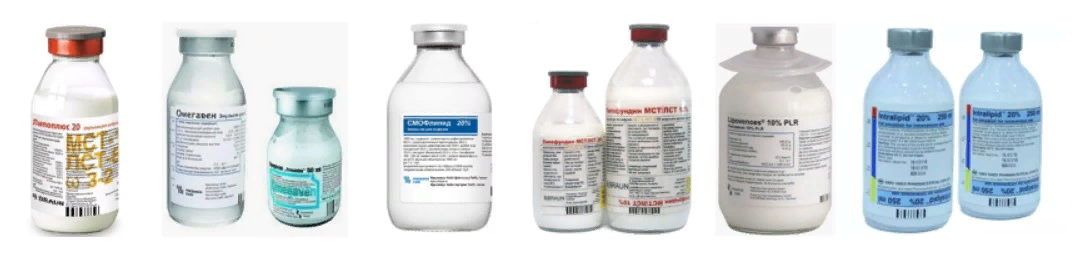 Для внутривенного питания ЖЭ производятся в виде 10, 20 и 30% ТГ. ЖЭ представляет собой коллоидную дисперсную систему «масло в воде»

Вода является доминирующей фазой, в которой ТГ распределены в виде частиц, эмульгированных с помощью ФЛ, которые получают из яичного желтка.
 Для производства ЖЭ используют растительные масла (100-300 г/л), а также СЦТ и рыбий жир.
 ЖЭ также в своем составе содержат некоторые витамины (Е, К), продукты ПОЛ и ФС. Они являются изоосмотичными (около 300 мосмоль/кг); имеют слабощелочной рН около 7,5, в отличие от других составляющих ПП (средний рН глюкозы и АК около 6,0); состоят из частиц размером 100-500 нанометров (нм), которые напоминают хиломикроны. Гидрофобное ядро в основном содержит ТГ, а также липофильные вещества (диацилглицеролы, сложные эфиры, жирорастворимые витамины). Оболочка состоит из одного слоя ФЛ, ориентированных гидрофильным полюсом к жидкой фазе, а липофильным - к масляной.
Стадии метаболизма ЖЭ: 
связывание частиц ЖЭ с аполипопротеинами, которые переносятся эндогенными ЛПВП. 

Гидролиз значительной части ТГ с помощью фермента липопротеинлипазы в эндотелиальном участке большинства внепеченочных тканей.

 В ходе гидролиза уменьшаются размеры частиц, а освободившиеся жирные кислоты: потребляются клетками близлежащих тканей; высвобождаются в кровоток в виде неэстерифицированных ЖК, связанных с альбумином
 
Обмен ТГ и эфиров ХС с ЛПНП и ЛПВП - с помощью белка, переносящего эфиры ХС (эхбт).
Противопоказаниями к введению ЖЭ: 
являются рефрактерный шоковый синдром; 
*тяжелый метаболический ацидоз (рН <7,2);
 *гипоксемия; 
*ДВС-синдром с коагулопатией потребления; 
*переломы трубчатых костей с риском развития жировой эмболии;
 *аллергия на желток куриного яйца; 
*гипертриглицеридемия, кетоацидоз, жировой нефроз.
 При печеночной дисфункции, почечной недостаточности, тяжелом сепсисе, панкреатите, острой и хронической дыхательной недостаточности жировые эмульсии могут включаться в программу ПП, но уровень ТГсыворотки крови не должен превышать 4,2 ммоль/л.!
Наиболее перспективным на настоящем этапе развития клинического питания является разработка и внедрение в клиническую практику ЖЭ на основе так называемых сбалансированных жиров 
. Жиры данного типа, кроме обеспечения организма энергосубстратами, оказывают по своему механизму фармакологическое воздействие на систему про- и антивоспалительных медиаторов.
 Отправной точкой для разработки жировых эмульсий нового типа послужили данные об иммуномодулирующем действии ω-3 ЖК.
Состав жировых эмульсий (ЖЭ), содержащих ω-3 жирные кислоты
В целом эффективность ω -3 ЖК в составе смесей ПП определяется снижением продукции цитокинов (ИЛ-1, ИЛ-6, ФНО),

 так как являются предшественниками синтеза простагландинов, тромбоксана, простоциклина, лейкотриена LTD5; отсутствием супрессивного действия на пролиферативный ответ, продукцию антител и цитолиз клеток; 
стабилизацией клеточных мембран, противовоспалительным и иммуномодулирующим эффектом, улучшением органной перфузии в кишечно-портальном бассейне; 
снижением активации тромбоцитов и тромбогенеза (тяжелый сепсис, ПОН) за счет повышения соотношения ω-3:ω-6. 
Рекомендуемые дозировки ЖЭ и предел скорости утилизации: взрослые - до 2 г/кг в сутки, предел скорости утилизации в час - до 0,15 г/кг.
Разработка системы ПП «все в одном» явилась альтернативой флаконной методике ПП. 
Она позволяет осуществлять ПП из одного пластикового мешка, в котором смешиваются все ингредиенты питания - жиры, углеводы, АК, электролиты, витамины и микроэлементы.
 В настоящее время для полного ПП взрослых и детей создано промышленное производство 2- и 3-секционных пластиковых мешков, содержащих растворы АК, глюкозы и жировых эмульсий в различных комбинациях, включающих или не включающих электролиты. 
Преимущество такого подхода состоит в том, что используется один контейнер, одна инфузионная система и один инфузионный насос.  Кроме того, возможно индивидуализировать объем ПП в соответствии с потребностями конкретного больного. 
Система «все в одном» обеспечивает стабильную скорость введения, снижает риск ошибок, неправильных манипуляций, дополнительной контаминации и значительно снижает нагрузку на медицинский персонал больницы.
Выбор смеси типа «все в одном» для полного ПП должен быть основан на следующих критериях: 

потребность в белке (для больного в критических состояниях 1,3-1,5 г белка на 1 кг идеальной массы тела),
 глюкозе (2-5 г/кг МТ); наличие в системе «все в одном» жировой эмульсии в ее качественном составе - LCT, LCT/ MCT, LCT/MCT + ω-3 ЖК, соевое/оливковое масло; 
соотношение белок/небелковая энергетическая ценность, которое у здорового человека составляет около
140-160 небелковых килокалорий на 1 г азота (большинство систем «все в одном» имеют соотношение в пределах 140-160), а при критических состояниях снижается до 120-100 небелковых килокалорий на 1 г азота и ниже.
При выборе системы «все в одном» необходимо также учитывать путь реализации ПП - периферическая или центральная вена.
Вопросы безопасности применения систем «все в одном»
 в первую очередь касаются максимальной дозы жировых эмульсий и максимального темпа их введения, который не должен превышать скорость утилизации из сосудистого русла.
 В соответствии с рекомендациями ESPEN (2009) «внутривенные жировые эмульсии (MCT, LCT или смеси эмульсий) могут быть назначены в дозе 0,7-1,5 г/кг в течение 12-24 ч», 
 скорость  введения эмульсии не должен превышать 100 мл/ч. 
Вторым ключевым аспектом применения систем «3 в 1» является стабильность раствора при смешивании с другими компонентами.
 ПП - дополнительное введение витаминов, микроэлементов, электролитов в специальный порт.
Общая характеристика систем «все в одном» представлена 
3-секционные пакеты «СМОФкабивен центральный»
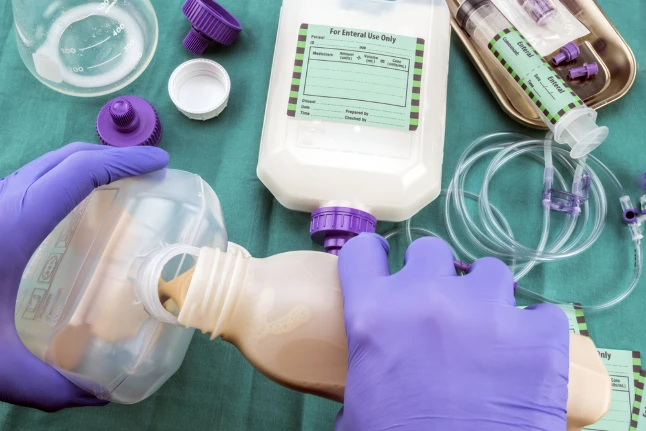 Основной способ ПП - введение энергетических и пластических источников в сосудистое русло. Практически это выполняется пункцией и катетеризацией одной из периферических или центральных вен (подключичная, внутренняя яремная, бедренная)
.
Существует несколько подходов к режиму ПП: круглосуточное введение сред - длительное, медленное, параллельное введение ингредиентов питания обеспечивает оптимальный темп синтеза белка и образования энергии, улучшает переносимость ПП;
 продленная инфузия (в течение 18-20 ч) по своей эффективности практически не уступает круглосуточному введению;
 циклический режим (инфузия в течение 8-12 ч) - менее эффективен, чем первые два, хорошо переносится после периода адаптации и более удобен для реализации программы домашнего ПП.
Осложнения ПП. К осложнениям ПП следует отнести: технические, метаболические и септические осложнения. По срокам: ранние - острые, поздние - отсроченные.
Технические осложнения ПП связаны с установкой и использованием центрального венозного катетера: пневмоторакс; разрыв/перфорация подключичной вены/артерии; повреждение грудного лимфатического протока; неправильная установка/расположение катетера; гемоторакс, гидроторакс; повреждение плечевого сплетения; паравазальная гематома; воздушная эмболия; эмболия катетером; тромбоэмболия; тромбоз, тромбофлебит.
Причины развития септических осложнений ПП:
 нарушение правил асептики при выполнении катетеризации вены и во время ухода за катетером;
 недостатки в обработке кожи на месте доступа к вене; материал, из которого изготовлен катетер; тип повязки, закрывающей место стояния катетера; инфицирование инфузионной системы; применение многопросветных катетеров; 
нарушение барьерной функции слизистой кишечника. К наиболее тяжелым осложнениям относится катетерный сепсис (6,3-8,9%), бактериемия (3,9-4,5%), пневмония (13,4-31,1%), эмпиема плевры (5,3-8,9%). 
Частота возникновения инфекционных осложнений при применении многопросветных катетеров колеблется в пределах 15-25%, однопросветных, используемых только для полного ПП, - до 4%. ПП при отсутствии ЭП и использование растворов АК с недостаточным содержанием глютамина (в/в введение 20% раствора Дипептивен) ведет к выключению ЖКТ из обменных процессов, атрофии слизистой оболочки кишечника и нарушению его барьерной функции. Нарушение барьерной функции в сочетании с гиперколонизацией патогенной микрофлоры и недостаточной  транслокации, росту эндотоксикоза вплоть до развития сепсиса и полиорганной недостаточности.
Возможные последствия тотального длительного парентерального питания
Гипо - и гипергликемия (избыток или нехватка глюкозы), 
дыхательные нарушения, 
жировая инфильтрация печени, холестаз, 
повышение уровня азота, тошнота,
изменения уровня тромбоцитов, заболевания желчного пузыря, нарушенный метаболизм костной ткани.
Во всех подобных ситуациях парентеральное питание либо временно прекращается, либо осуществляется коррекция дозировки вводимых средств, скорости их поступления в организм.
ЭНТЕРАЛЬНОЕ ПИТАНИЕ
ЭП - это вид нутритивной поддержки, при котором пищевые вещества вводятся перорально в виде напитков методом сипинга (от англ. sip feeding) или через зонд (от англ. tube feeding)

 при невозможности адекватного обеспечения энергетических и пластических потребностей организма естественным пероральным путем.
 Отсутствие поступления нутриентов из просвета кишки приводит к атрофии слизистой оболочки кишечника, нарушению проницаемости кишечного барьера, транслокации бактерий и эндотоксинов, что существенно повышает риск послеоперационных осложнений.
 
ЭП должно назначаться как можно раньше и расцениваться как лечебный фактор нормализации метаболизма структур самого кишечника, раннего восстановления функций ЖКТ. Его достоинства - физиологичность, низкий уровень осложнений, простота доставки нутриентов и низкая стоимость. 
Энтеральное введение пищевых веществ снижает риск инфекционных осложнений и тяжесть постагрессивной реакции, способствует сохранению и восстановлению целостности слизистой оболочки кишечника. Способность ЖКТ усваивать нутриенты в раннем послеоперационном периоде снижает уровень гиперметаболизма и улучшает азотистый баланс.
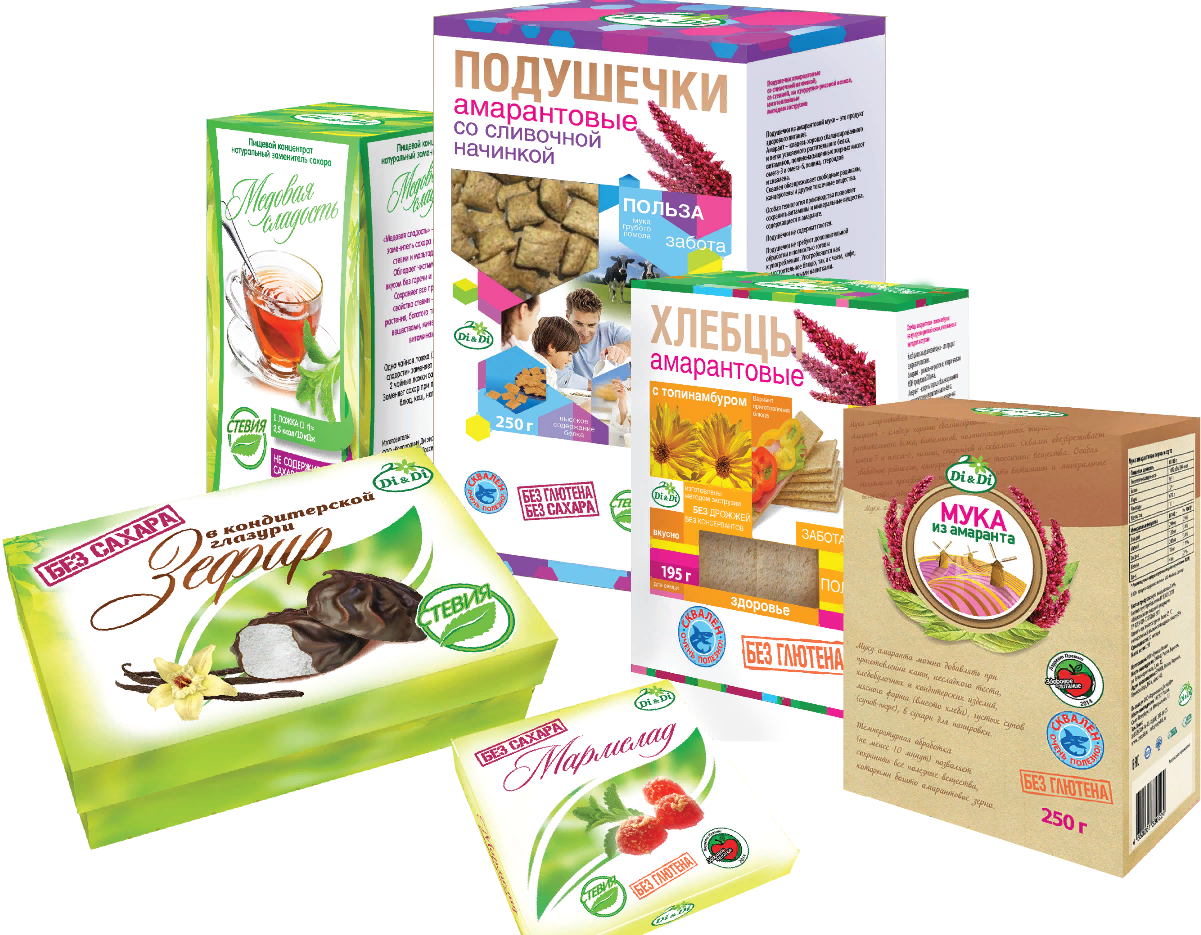 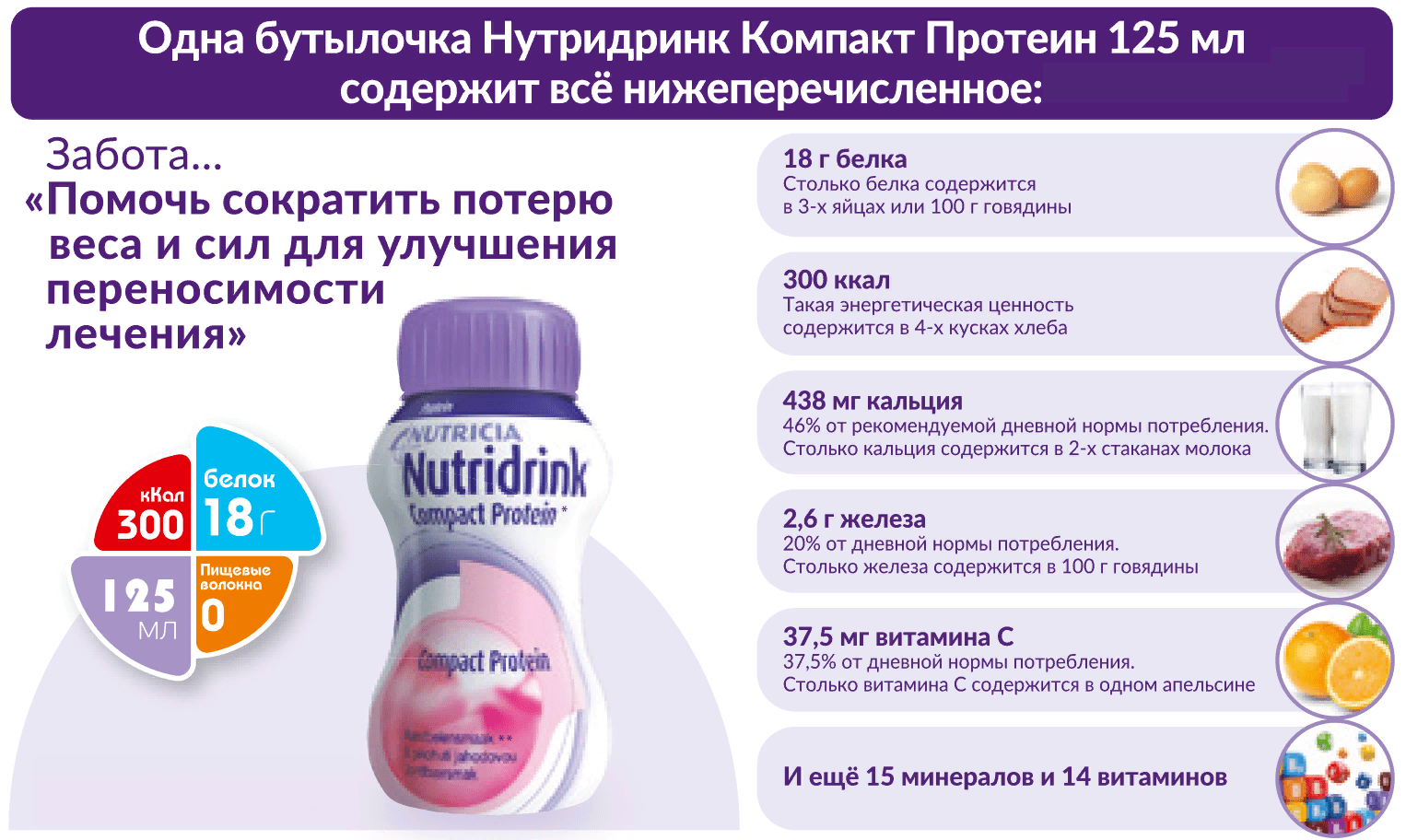 Показаниями к ЭП являются: БЭН при невозможности обеспечения адекватного поступления нутриентов. Причинами назначения зондового питания являются:
• Наличие анорексии и нежелание принимать пищу.
• Нарушения глотательной функции или повреждения ротоглотки.
• Наличие выраженной слабости больных на фоне имеющегося заболевания или истощения.
• Возросшие потребности пациентов на фоне выраженных явлений гиперкатаболизма и гиперметаболизма, обусловленных имеющимся заболевани-
ем, ранением или травмой при невозможности их оптимального питания естественным пероральным путем (ожоги, тяжелая сочетанная политравма, ЧМТ, инсульт, инфицированный панкреонекроз, сепсис).
• Наличие заболеваний, при которых пациенты не должны принимать пищу естественным путем (острый панкреатит, стеноз выходного отдела желудка, высокие проксимальные свищи). 
Реализация ЭП при таких состояниях возможна только при успешной эндоскопической установке назоеюнального зонда или при наложении энтеростомы.
Противопоказания к применению ЭП: 
синдром кишечной недостаточности; механическая кишечная непроходимость; нарушение переваривания и всасывания; продолжающиеся желудочно-кишечные кровотечения; непереносимость компонентов энтеральной смеси. В этих случаях пластические и энергетические потребности организма обеспечиваются парентеральным путем соответственно общепринятым схемам.
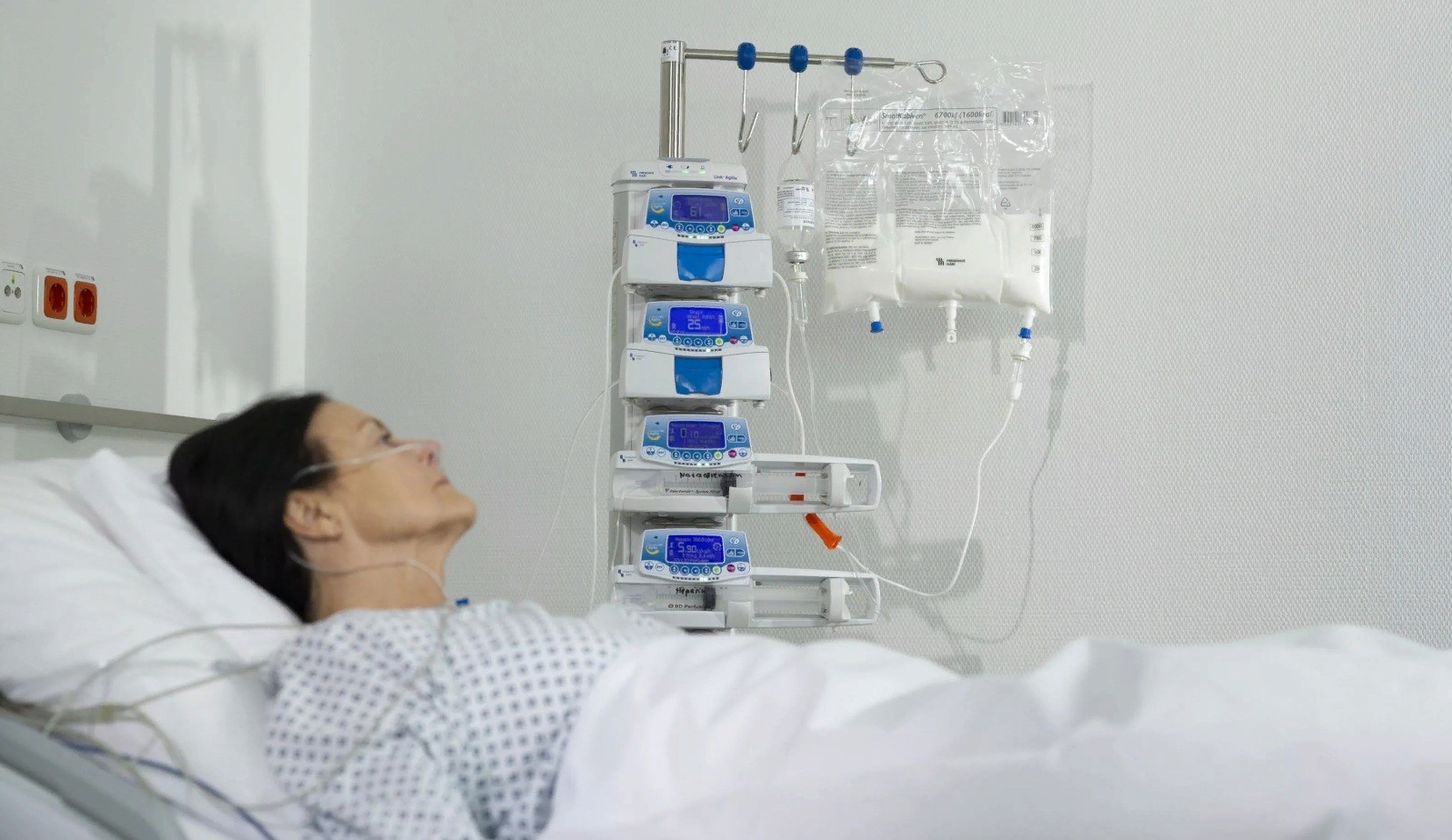 Чрескожная эндоскопическая гастростомия
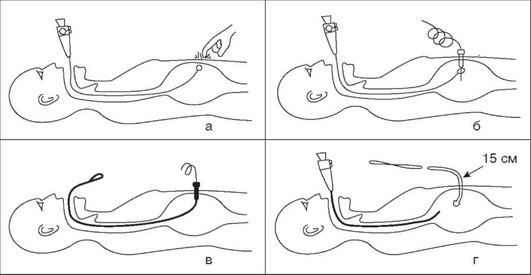 Альтернативой хирургической гастростомии в настоящее время считается чрескожная эндоскопическая гастростомия (ЧЭГ) для длительного ЭП, получившая широкое распространение за рубежом.
ЧЭГ. Если определено, что пациент будет нуждаться в ЭП более 4 нед, то предпочтение должно быть отдано ЧЭГ или чрескожной эндоскопической еюностомии (ЧЭЕ). Преимущество данных методик состоит в уменьшении риска аспирации
Режимы проведения энтерального питания
• Болюсный - этот режим соответствует нормальному физиологическому режиму поступления питания и жидкости в организм. Определенный объем медленно вводят с помощью шприца (используя шприц объемом более 50 мл) через определенные промежутки времени, обычно по 200-300 мл 6-8 раз в день. Этот режим хорошо подходит для беспокойных пациентов, а также для пациентов, которые не желают быть постоянно привязанными к насосу для введения энтеральной смеси. Болюсное введение можно применять, только если зонд введен в желудок. Болюсное питание может плохо переноситься пациентами с диабетом, при замедленном опорожнении желудка или в послеоперационном периоде.
• Периодический - питание проводится в течение суток с регулярными перерывами. Например, в течение 3 ч проводится введение смеси, за этим следует перерыв 2 ч. Это дает пациенту возможность быть более мобильным.
• Ночной - введение смеси проводится в течение ночи, что дает больше свободы днем. Этот режим особенно подходит для ситуаций, когда ЭП проводят для дополнения пищи, принимаемой через рот. При использовании этого режима следует помнить об опасности перегрузки чрезмерным объемом жидкости.
• Постоянный - смесь вводится непрерывно.
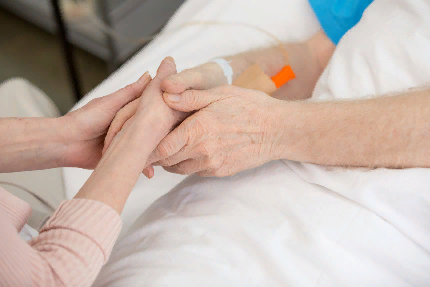 Смеси для энтерального питания
При назначении ЭП, наряду с оценкой характера заболевания, тяжести и особенностей нарушений метаболизма, определением потребностей в питательных веществах, необходимы сведения о степени сохранности функций ЖКТ для выбора пути введения нутриентов и состава вводимых смесей. Выбор того или иного метода нутритивной поддержки больных предопределяется конкретной клинической ситуацией. Тем не менее в настоящее время общепризнано, что во всех случаях предпочтение должно отдаваться более физиологичному ЭП.
Энтеральные смеси - искусственно созданные сочетания макро- и микронутриентов биотехнологического или синтетического происхождения, обладающие не только высокой питательной ценностью, но и определенным фармаконутриентным воздействием на структурно-функциональные и метаболические процессы организма.
Достоинства современных энтеральных питательных смесей: содержат все эссенциальные нутриенты (кроме модульных смесей); являются хорошо сбалансированными по макро- и микроэлементному составу; имеют относительно легкую усвояемость и отвечают всем требованиям диетотерапии (механическое и химическое щажение); оказывают местный трофический эффект на уровне слизистой ЖКТ, сохраняя ее барьерную функцию; удобны для дозирования и применения; не содержат лактозу и глютен, что является обязательным условием для энтеральных пищевых смесей (высокая частота их непереносимости больными); позволяют осуществлять длительную дифференцированную алиментацию больных в зависимости от клинической ситуации.
Классификация современных питательных смесей для энтерального питания больных (Луфт В.М., 2013)
Полимерные смеси являются полноценными и состоят из нерасщепленных нутриентов (что предполагает нормальную функцию пищеварительной системы)

 Они подходят для использования как в стационаре, так и на дому. Их состав соответствует нормам потребления макронутриентов и микронутриентов.
Стандартные полимерные смеси могут использоваться у 
 В их состав входят: цельный белок, являющийся источником азота; углеводы в виде олигосахаридов, мальтодекстринов или крахмала; жиры; минеральные вещества, витамины и микроэлементы. 
Полимерные формулы не содержат лактозы; основная их часть не содержит глютен. 

Нутриенты, входящие в их состав, не подвергались гидролизу, поэтому их осмолярность близка к физиологическому уровню (300 мосм/л), что положительно сказывается на кишечной переносимости. 
ЭЦ варьирует от 0,5 до 2 ккал/мл, что позволяет подобрать смесь, соответствующую индивидуальным потребностям: 0,5-1 ккал/мл используются в начале проведения ЭП; 1,5-2 ккал/ мл - при повышенных потребностях, а также в случае необходимости ограничения поступления жидкости
В полимерных смесях белки обеспечивают 15-25% от общего содержания энергии. Содержание белков составляет 30-80 г/л
Соотношение небелковых калорий и азота - от 75 до 200 ккал на 1 г азота. Источники белка включают белки в их исходном натуральном виде (например, молоко, яичный белок) и белки, выделенные из различных продуктов.
*Углеводы могут обеспечивать до 40-60% необходимой энергии, т.е. являются основным ее источником. Обычно в полимерных смесях углеводы представлены мальтодекстринами. Они характеризуются лучшей растворимостью, чем крахмал, невысокой осмолярностью. Попадая в кишечник, они быстро гидролизуются. 
К смеси в небольшом количестве может быть добавлена сахароза, что способствует улучшению вкуса (это важно, если смесь принимают через рот), однако это приводит к увеличению осмолярности. В состав некоторых смесей также входит крахмал.
Липиды вносят существенный вклад в общее количество небелковой энергии, содержащейся в полимерных смесях. В качестве источников используются кукурузное и соевое масло. В состав некоторых полимерных смесей также входят сафлоровое масло и масло канола (МНЖК), которые содержат преимущественно длинноцепочечные ТГ и помимо обеспечения незаменимыми ЖК способствуют снижению осмолярности.
 Энергия липидов в полимерных смесях обычно составляет 25-40% от общего ее содержания. Часть липидов смеси может быть замещена среднецепочечными триглицеридами (СЦТ). Для их всасывания не требуются желчные кислоты, и они могут быть с легкостью гидролизованы липазами в кишечнике. Кроме того, они минуют лимфатическую систему и поступают непосредственно в систему воротной вены, что делает их особенно подходящими для использования при мальабсорбции или хилотораксе.
Однако СЦТ не содержат незаменимых ЖК и способствуют замедлению опорожнения желудка, вследствие чего переносимость ЭП может снизится

 При введении любой полноценной смеси для ЭП в количестве, обеспечивающем 1500 ккал, пациент получит рекомендованное суточное количество витаминов, минеральных веществ и микроэлементов.
 Однако возможны ситуации, когда потребности в некоторых микронутриентах или их потери возрастают. В этих случаях необходимо вводить их дополнительно энтеральным или парентеральным путем.

Энергетическая плотность смеси для ЭП определяется содержанием в ней воды. 
В смесях, в которых содержание энергии 1 ккал/мл, вода составляет 85%.
 В смесях с более высокой энергетической плотностью (2 ккал/мл) содержание воды составляет 70%. 
Все углеводы, которые не перевариваются в тонкой кишке, достигают ободочной кишки, где могут полностью или частично метаболизироваться и использоваться в качестве источника энергии. 
Их обозначают как ПВ. Полисахариды, не относящиеся к крахмалу, инулин, фруктоолигосахариды, резистентный крахмал и лигнин - основные представители ПВ. Присутствие в пище ПВ может оказывать влияние на всасывание нутриентов, метаболизм углеводов и липидов, объем каловых масс и процессы ферментирования в ободочной кишке.
ПОКАЗАНИЯ К ПРИМЕНЕНИЮ ПОЛИМЕРНЫХ СМЕСЕЙ ДЛЯ ЭНТЕРАЛЬНОГО ПИТАНИЯ
Ситуации, в которых показано применение полимерных смесей для энтерального питания.Применение полимерных смесей при различных состояниях, согласно рекомендациям ESPEN по применению энтерального питания (ClinicalNutrition, 2006
У послеоперационных больных группы риска, особенно у пациентов с дисфункцией кишечника вследствие воспалительных заболеваний или при синдроме короткой кишки, ЭП полимерными смесями, обогащенными ПВ, приводит к уменьшению диареи. Установлено существенное влияние короткоцепочечных ЖК, образующихся при расщеплении ПВ в толстой кишке, на азотистый и углеводный обмен. Резко снижается уровень циркулирующего аммиака за счет его утилизации в толстой кишке, что может иметь важное значение в профилактике печеночной недостаточности. Нельзя недооценивать мощный антибактериальный эффект
продуктов гидролиза пищевых волокон, а также дополнительное образование энергии.
При введении в ЭП ПВ, подвергающихся ферментативному гидролизу в толстой кишке, образуются короткоцепочечные ЖК, которые стимулируют пролиферацию слизистой оболочки не только в толстой, но и в тонкой кишке. Доказано, что растворимые полисахариды способны улучшить морфологию кишечных ворсинок, повысить активность липазы в тонкой кишке, увеличить время транзита химуса по ней, нормализовать дисфункцию толстой кишки, купировать диарею. В результате употребления полимерных смесей, обогащенных ПВ, удается устранить повреждения слизистой толстой кишки при воспалительном процессе, что подтверждено макроскопическими и гистологическими исследованиями.
Олигомерные и мономерные (элементные) смеси - химически точные олигомерные и мономерные смеси для ЭП, содержат макронутриенты, которые были подвергнуты ферментативному гидролизу. В связи с этим они требуют минимального переваривания и всасываются практически полностью. Оба вида этих энтеральных смесей не содержат лактозу и глютен; также они характеризуются низким содержанием остаточных веществ. В смесях для ЭП осмолярность связана обратным соотношением с размером молекул нутриентов. Из-за небольших размеров молекул АК и небольшие пептиды играют определяющую роль в осмоляр-ности гидролизованных смесей, что ограничивает их применение.

Мономерные смеси состоят из свободных АК, глюкозы, олигосахаридов и небольшого (вариабельного) количества липидов (обычно незаменимые ЖК и СЦТ в небольшом количестве). Эти смеси содержат все необходимые незаменимые микронутриенты: минеральные вещества, витамины, микроэлементы и незаменимые ЖК. Содержание натрия в них обычно снижено. Они имеют ряд недостатков: риск осложнений (осмотическая диарея), связанных с высокой осмолярностью; неприятный вкус (обусловленный АК), как правило, препятствует их приему через рот;
• более высокая стоимость по сравнению с полимерными смесями.
• 
Олигомерные смеси. Наличие в смеси дипептидов и трипептидов способствует увеличению всасывания азота в кишечнике, поэтому сейчас происходит переход с использования мономерных смесей на использование олигомерных смесей (особенно в случаях мальабсорбции). 
В олигомерных смесях источником азота служат дипептиды, трипептиды и свободные АК. 
Углеводы представлены дисахаридами и мальтодекстринами. Содержание липидов варьирует. 
Главным образом они представлены длинноцепочечными ТГ, служащими источником ω-3 и ω-6 ЖК, и СЦТ, служащими источником энергии. 
Олигомерные смеси содержат все микронутриенты в рекомендованных количествах и, следовательно, являются полноценными смесями. По сравнению с мономерными смесями олигомерные смеси характеризуются меньшей осмолярностью и лучше всасываются.
Поскольку основной причиной ограничения использования полимерных смесей являются функциональные нарушения ферментативного гидролиза, олигомерные смеси чаще всего назначаются при нарушениях переваривания и мальабсорбции, экзокринной панкреатической недостаточности, хроническом панкреатите.
 
Эти продукты целесообразно также применять при воспалительных заболеваниях кишечника, синдроме короткой кишки, частичной кишечной непроходимости, кишечных свищах и радиационном энтерите у онкологических больных.
 Так как эти смеси легко усваиваются, то они полезны и при подготовке к операциям на кишечник
Применение олигомерных и мономерных смесей для энтерального питания в различных состояниях по рекомендациям ESPEN (ClinicalNutrition, 2006)
Смеси, предназначенные для применения при почечной недостаточности. 
У пациентов с острой почечной недостаточностью, как правило, развивается гиперкатаболизм и гиперметаболизм. 
Цель проведения ЭП этим пациентам состоит в минимизации уровня мочевины в крови, снижении накопления токсических продуктов, поддержании водно-электролитного баланса и нутриционного статуса. Стабильным пациентам на преддиализной стадии требуются смеси со сниженным содержанием белка и повышенным содержанием энергии, обогащенные незаменимыми АК или их кетоаналогами. 
У пациентов, которым проводится диализ, следует использовать смеси с высоким содержанием белка и высокой энергетической плотностью. Необходимо тщательно мониторировать водно-электролитный баланс. Высокая энергетическая плотность облегчает контроль водного баланса.
Прогрессирующая трофическая недостаточность, как правило, характерна для больных как с острой, так и с хронической почечной недостаточностью. Метаболическая дисфункция у этих больных на стадии нарушенной азотовыделительной функции почек характеризуется азотемией, повышенным катаболизмом при одновременном снижении синтеза белка, транзиторной гипергликемией, повышенной скоростью окисления глюкозы и инсулинорезистентностью, гиперлипидемией, увеличением концентрации ЖК, развитием почечного ацидоза и нарушением выделения жидкости и электролитов. Реализация НП больных при наличии почечной недостаточности представляет определенные трудности и требует дифференцированного подхода в преддиализный и диализный периоды лечения. Потребности больных в энергии и белке в зависимости от клинических проявлений ПН представлены в табл. 
При этом больным с ХПН в до- и диализный периоды следует соблюдать определенные принципы лечебного питания (табл. 25.6). Все ПС типа «Нефро» полностью отвечают необходимым требованиям по содержанию натрия, калия и фосфора, но различаются по содержанию в них белка и энергии.
Смеси, предназначенные для применения при дыхательной недостаточности. Ухудшение нутриционного статуса у пациентов с дыхательной недостаточностью приводит к снижению массы дыхательной мускулатуры, мышечной слабости и трудностям при попытках прекращения респираторной поддержки. У пациентов с дыхательной недостаточностью отмечается задержка СО2 и нехватка О2. Проведение нутритивной терапии (особенно с использованием смесей с высоким содержанием углеводов) может способствовать нарастанию гиперкапнии в связи с увеличением продукции СО2. Существует два подхода, направленных на предотвращение этого: (I) снижение скорости введения питательной смеси и (II) изменение состава смеси в сторону увеличения доли жиров и уменьшения доли углеводов. Перед выбором смеси необходимо исключить такую причину избыточной продукции СО2 и зависимости от проведения ИВЛ, как избыточное питание.
Однако при хроническом обструктивном заболевании легких в стабильной фазе не было отмечено каких-либо преимуществ при использовании пероральных питательных смесей со сниженным содержанием углеводов и повышенным содержанием жиров при сравнении с применением стандартных пероральных питательных смесей с повышенным содержанием белка и энергии.
Основными особенностями химического состава этих смесей являются существенно пониженное содержание углеводов, на долю которых приходится 25-30% общей энергетической ценности смеси (имеют наибольший ДК - 1); повышенное содержание жиров (55-60% энергетической ценности), имеющих наименьший ДК (0,7); увеличенное количество антиоксидантов (таких как ретинол, токоферол, каротиноиды, аскорбиновая кислота, селен, таурин); повышенное количество нутриентов, обладающих выраженным антивоспалительным действием (ω-3-ЖК, GLA).
Смеси, предназначенные для применения при диабете. Опыт показывает, что у большинства пациентов с диабетом можно успешно использовать стандартные смеси для ЭП при условии тщательного мониторинга уровня глюкозы и проведения адекватной лекарственной терапии (пероральные сахароснижающие препараты или инсулин). Существует два вида смесей, предназначенных для использования при диабете.
Классические диабетические смеси характеризуются сниженным содержанием липидов и повышенным содержанием сложных углеводов. Преимущества этих смесей неясны, так как продолжительных исследований по их изучению не проводилось. В смесях, разработанных позже, состав был изменен путем замены части углеводов на МНЖК. Имеются данные, свидетельствующие о положительном влиянии этих смесей со сниженным содержанием углеводов и повышенным содержанием МНЖК в отношении контроля гликемии и профиля липидов.
При нарушениях углеводного обмена широко используют метаболически направленные ПС типа «Диабет», основные требования к которым таковы: полноценность и сбалансированность химического состава; относительно пониженное содержание углеводов, которые представлены преимущественно цельным крахмалом или крупномолекулярным мальтодекстрином (имеют низкий ГИ); отсутствие моно или дисахаридов с инсулинзависимым типом метаболизма; относительно повышенное содержание белка и растительных жиров; повышенное содержание МНЖК, обладающих антиатерогенным действием (углеводы и ПНЖК должны обеспечить 60-70% энергии); насыщенные жиры должны давать не более 10% от общей энергетической ценности; содержание ПНЖК должно быть менее 10% общей энергетической ценности; обязательное наличие ПВ, снижающих скорость всасывания углеводов.
Иммуномодулирующие смеси предназначены для воздействия на иммунную реакцию и увеличения резистентности к инфекциям путем снижения бактериальной транслокации в кишечнике и стимуляции лимфоидной ткани, ассоциированной с кишечником. 
В состав этих так называемых иммуностимулирующих смесей входят специфические нутриенты - глутамин, аргинин, ω-3 ЖК, нуклеотиды и АРЦ - отдельно или в сочетании друг с другом.
 Как было показано, применение этих смесей дает многообещающие результаты у пациентов, находящихся в критических состояниях, которым они, по-видимому, наиболее подходят (табл.. 
Иммуномодулирующие смеси предназначены для снижения воспалительного ответа и коррекции иммунодефицитных состояний для повышения устойчивости организма к инфекции, в том числе за счет снижения бактериальной транслокации и повышения активности лимфатической ткани кишечника. Смеси типа «Иммун»,
помимо высокого содержания белка и энергии, обязательно имеют в своем составе различные фармаконутриенты, наиболее эффективными из которых являются глутамин, аргинин, ω-3ЖК и нуклеотиды.
Использование специализированных смесей по рекомендациям ESPEN по применению энтерального питания (ClinicalNutrition, 2006 [25])
Фармаконутриенты
Тонкая кишка - главный орган, потребляющий глутамин. При стрессе использование глутамина кишкой возрастает, что усиливает его дефицит. Сегодня доказано, что глутамин абсолютно необходимый субстрат для поддержания структуры и функции кишки, особенно при состояниях, когда происходит повреждение слизистой оболочки кишки, ухудшение барьерной функции и, следовательно, увеличение степени транслокации бактерий и токсинов в кровоток. Высказываются предположения, что повышенное потребление глутамина при стрессе позволяет сэкономить глюкозу для органов, которые облигатно используют ее как источник энергии: мозг, эритроциты, костный мозг и грануляционная ткань.
Раннее назначение глутамина и последующая индукция HSP может снизить острый гипервоспалительный ответ и ограничить выброс цитокинов, который следует за травмой и хирургическим вмешательством - интерлейкина (IL)-6 и фактора некроза опухолей (TNF-)-α. Этот механизм снижает гипервоспалительный ответ за счет глутамин-зависимого снижения активации нуклеарного фактора κβ (NF-κβ). Было установлено, что на моделях экспериментального сепсиса 0,75 г/кг глутамина может уменьшить нуклеарную активацию NF-κβ. Добавка глутамина способствует поддержанию популяции плазматических клеток и лимфоцитов в кишечнике почти на нормальном уровне и предотвращает понижение секреции иммуноглобулинов А.
Введение аргинина стимулирует различные иммунологические функции (в частности, Т-клеточный иммунитет). В целом анализ доступной литературы свидетельствует о том, что клиническое применение препаратов, содержащих аргинин, затрагивает широкий круг проблем современной теоретической и практической медицины. Многие аспекты применения аргинина зачастую противоречивы, еще до конца не изучены и требуют дальнейшего исследования.
Среди ω-3 ЖК наибольшей биологической активностью обладают ЭПК и ДГК, служащие альтернативными липидными предшественниками циклооксигеназного и липооксигеназного пути с образованием триеновых простаноидов
Наряду с влиянием на процесс воспаления через образование эйкозаноидов ЭПК и ДГК ингибируют синтез провоспалительных цитокинов TNF-α и IL-1. Крайне чувствительны к действию свободных ПНЖК лимфоциты. Введение ω-3 ПНЖК сопровождается супрессией образования лимфоцитами IL-2, снижением их анти-ген-презентирующей способности, а также пролиферации и активности нормальных киллеров, т.е. в целом снижением ответа на воспалительные стимулы.
Другой механизм антивоспалительного действия ω-3 ЖК связан с их способностью ограничивать TNF-α-индуцированную экспрессию некоторых молекул адгезии (VCAM-1) на поверхности эндотелия, уменьшая тем самым их миграцию в ткани. Проведение ЭП с ω-3 ЖК сопровождалось более быстрой регрессией содержания провоспалительного цитокина IL-6 в крови и ростом растворимых рецепторов IL-2, являющихся маркером клеточно-опосредованного иммунного ответа. ω -3 ПНЖК в течение 1 ч после инфузии встраиваются в мембранные ФЛ, снижая воспалительный потенциал лейкоцитов и тромбоцитов и контролируя системную воспалительную реакцию. Снижение синтеза провоспалительных эйкозаноидов связывают с механизмами: субстратным замещением, увеличением образования менее активных медиаторов, ослаблением регулирующих сигналов, повышающих образование провоспалительных цитокинов и молекул адгезии.
Специализированные питательные смеси
Особое место среди смесей для ЭП занимают специализированные смеси для НП больных при онкологических заболеваниях, кахексии, хронических и острых катаболических расстройствах. Это высокоэнергетические продукты с высоким содержанием белка, обогащенные фармаконутриентами, витаминами, АО, МЭ, пре- и пробиотиками. Практически все ЭП, предназначенное для зондового питания, может быть использовано и для перорального питания больных (полный или частичный сипинг). Имеются также специально предназначенные для этой цели жидкие готовые к употреблению стерильные полимерные смеси с повышенным содержанием энергии и белка в удобных мини-упаковках (по 125 и 200 мл) с прилагаемой соломинкой. Это создает большие удобства для их применения в любых, в том числе и амбулаторных условиях.
Потребление гиперкалорических растворов, имеющих высокую питательную плотность, особенно показано больным с явлениями сердечной декомпенсации. Необходимо
помнить, что пероральное ЭП, по сравнению с изокалорическими растворами, имеет более высокую осмолярность и употреблять его следует медленно через прилагаемую соломинку в течение 20-30 мин, что позволяет избежать возможной осмотической диареи. В связи с этим его применение у больных с явлениями возникшей энтеральной недостаточности должно быть ограничено из-за риска усиления кишечной диспепсии. Во всех случаях длительного назначения перорального сипинга лучше использовать ПС, содержащие ПВ.
Диарея обнаруживается при ЭП достаточно часто. Жидкий стул бывает от 1 до 5-8 раз в день и более. Зондовое питание может вызвать диарею при неадекватном выборе его состава и неправильном проведении. В большинстве случаев диарея обусловливается такими факторами, как антибиотики, микробное загрязнение и т.д. При диарее рекомендуют: обследование пациента с целью исключения возможности того, что недержание кала не зависит от кормления (его направляют на бактериальный посев); учет медикаментозной терапии (антибиотики); если диарея сохраняется, то кормление должно быть прекращено на 24 ч; скорость инфузии растворов должна быть изменена в соответствии с переносимостью; при нарушении переваривания и всасывания используют элементные или олигопеп-тидные смеси. Можно применять диеты с пищевыми волокнами; если, несмотря на все вышеперечисленные меры, диарея продолжает сохраняться, то ЭП должно быть отменено и назначено парентеральное питание.
Микробное загрязнение и инфекция могут быть из-за использования загрязненного питания у ослабленных пациентов. Введение загрязненного питания в 12-перстную или тощую кишку в обход действия желудочной кислой среды может привести к инфекционным осложнениям, в особенности у пациентов с нарушенным иммунным статусом. В тех же случаях, когда желудочная рН нейтральная из-за эффекта кислотопонижающих лекарств или нейтрализации питанием, бактерии могут размножаться и проникать в легкие. Необходимо применение стерильного ЭП и соблюдения гигиены при использовании резервуаров, прилагающихся наборов и энтеральных зондов.
Метаболические осложнения. Гиперосмолярные состояния могут быть вызваны избыточным введением глюкозы или белка или неадекватным поглощением воды. Потенциальные метаболические нарушения, связанные с ЭП, подобны тем, которые возникают при внутривенном питании. Следует внимательно контролировать сахар в крови. Гипергликемия снижается введением инсулина. Ренальная азотемия и гипернатриемия имеют место у пациентов, получающих гиперосмолярное питание, особенно у тех, кто не способен информировать врача о своей жажде или у кого нарушена концентрирующая способность почек. Это также связано с глюкозурией, сопровождаемой потерей жидкости, диареей или свищевыми потерями. Ренальная азотемия предотвращается путем обычного введения воды и с помощью адекватного замещения потерь. Пациентам с сердечными и почечными заболеваниями могут быть рекомендованы смеси с повышенной калорийной плотностью. Таким образом, осложнения подразделяются на механические, желудочно-кишечные и метаболические. Наиболее частые осложнения происходят в ЖКТ. Тщательный динамический контроль за состоянием пациентов, находящихся на ЭП, позволяет предупредить или купировать осложнения без угрозы для жизни пациента.